ROCKS
What is a rock?
In geology, rock or stone is a naturally occurring solid aggregate of one or more minerals or mineraloids.
All minerals are rocks, but not all rock is mineral.
ROCKS
MINERALS
Solid; one or more minerals
Sometimes there is organized structure
Naturally occurring
Often contain organic matter
May contain crystals but do not have crystalline structure
Solid; one substance (compound)
Organized structure
Naturally occurring
Inorganic
Crystalline structure
Three Types of Rocks
IGNEOUS
SEDIMENTARY
METAMORPHIC
These rocks form when hot, molten rock cools and hardens.
These rocks form when rock fragments (sediments) combine and become cemented together by another material.
These rocks form when heat and/or pressure are applied to already existing rocks.
Any type of rock can become any other type of rock.What makes the difference?  It depends on what the preexisting rock is exposed to:	-- weathering	-- intense heat       -- great pressure       -- subduction below surface of Earth
IGNEOUS ROCKS
Igneous rocks form when molten rock cools and hardens.

Magma, molten rock inside Earth, forms when plates of the lithosphere are forced downward into the asthenosphere.
Magma -- Lava
Generally, magma is considered molten rock still under the surface of the earth while lava is the name given to molten rock that is above the surface.  But there’s more.
Magma has a great deal of dissolved gas in it—usually CO2 or vaporized H2O.  Lava has much less gas in it.
Why?
Rocks which form out of the cooling of magma (inside Earth) are called intrusive igneous rocks.
Rocks which form out of the cooling of lava (outside Earth) are called extrusive igneous rocks.
Magma can be classified as felsic, mafic, or intermediate.
MAFIC
FELSIC
INTERMEDIATE
Very little silica; lots of iron and magnesium
Hotter (up to 2000ºC)
Thinner and faster moving
When it hardens, it forms darker colored minerals:			-- hornblende	-- biotite		-- augite
Rich in silica (silicon and oxygen)
Slow-moving, thick, and “cool,” about 1000ºC
When it hardens, it forms lighter colored minerals:	-- quartz		-- feldspar
Between the 2 extremes
When it cools, it forms some light colored and some dark colored minerals.
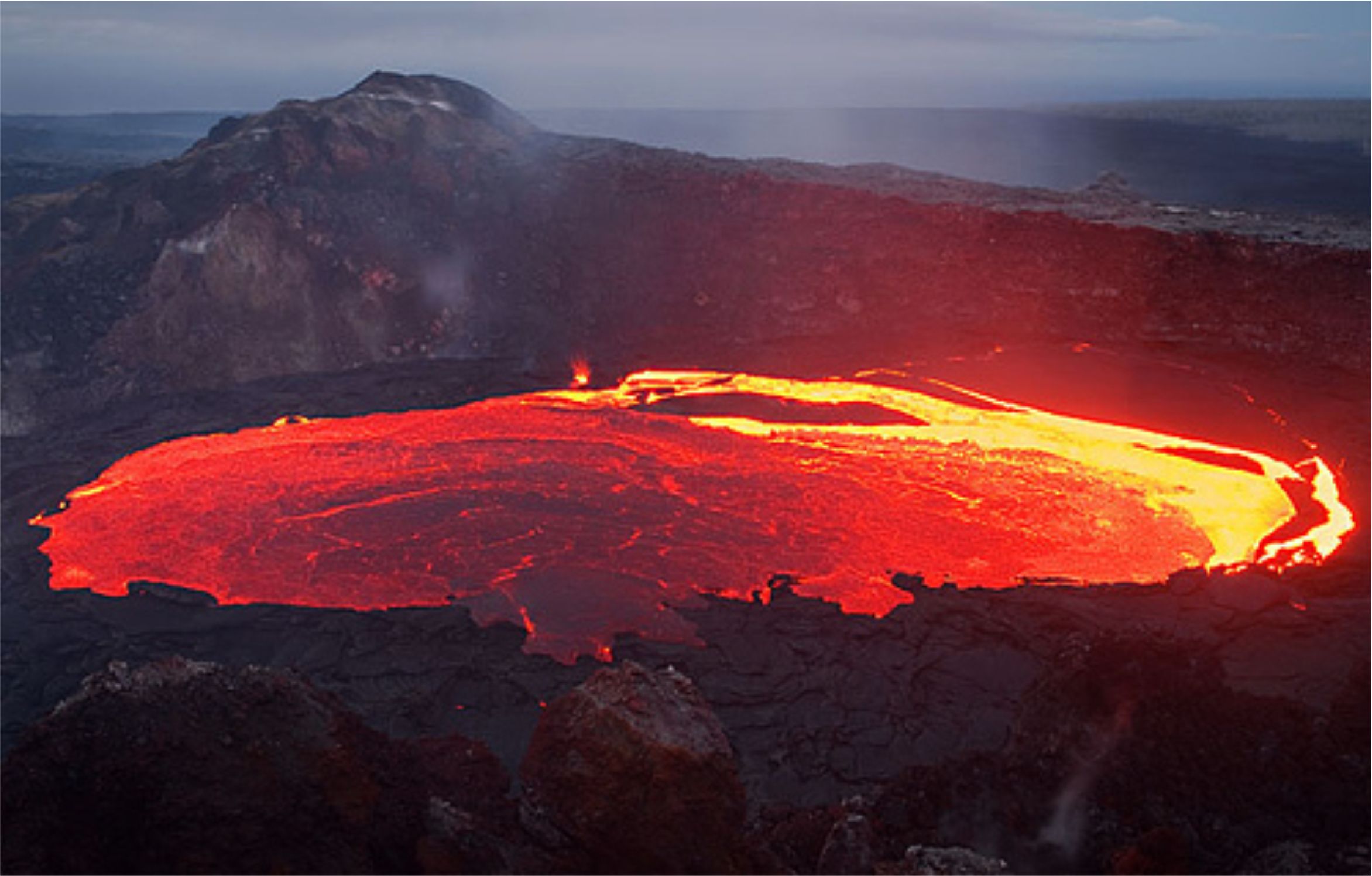 When magma exits the interior, it is classified as lava.
As lava reaches the surface of the earth, the trapped gases escape.  This will change the formation of the minerals and rocks that form when the lava hardens.
How?
Rocks that form when lava, above the surface of Earth, hardens are called EXTRUSIVE IGNEOUS ROCKS.
The Hawaiians have 2 words for lava--based on the differences in the lava as it cools.
Pahoehoe: 
“ropy” “billowy” 
A “skin” forms over the top and the rest cools under that.
Pahoehoe is the thinner and faster of the two kinds.
Basaltic lava.
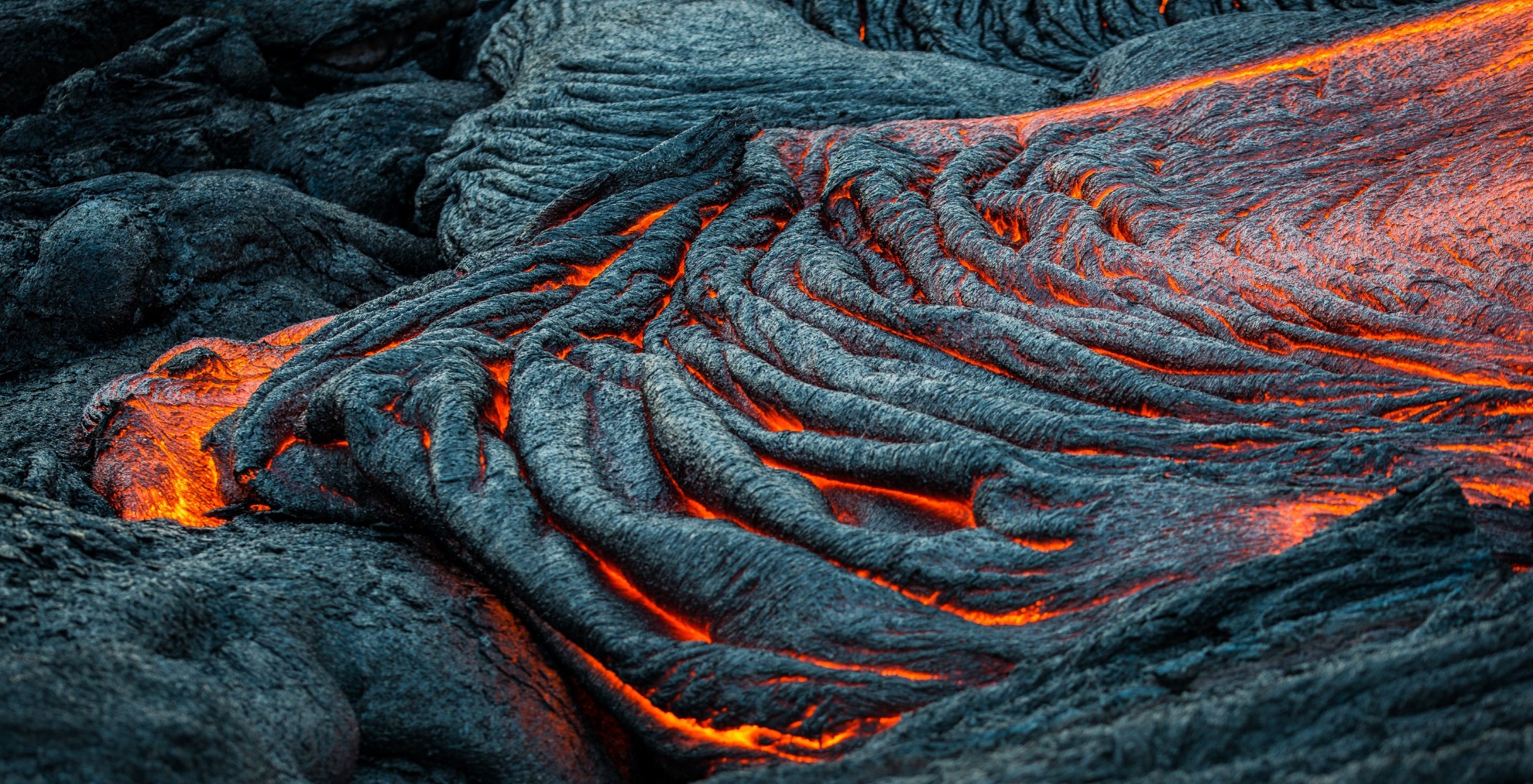 This type of lava is called “A’a.”  And it’s pronounced just like that—ah ah.
A’a is very viscous as it travels with lots of gas bubbles.
When it hardens, it forms thousands of sharp points that can rip shoes and the soles of your feet.
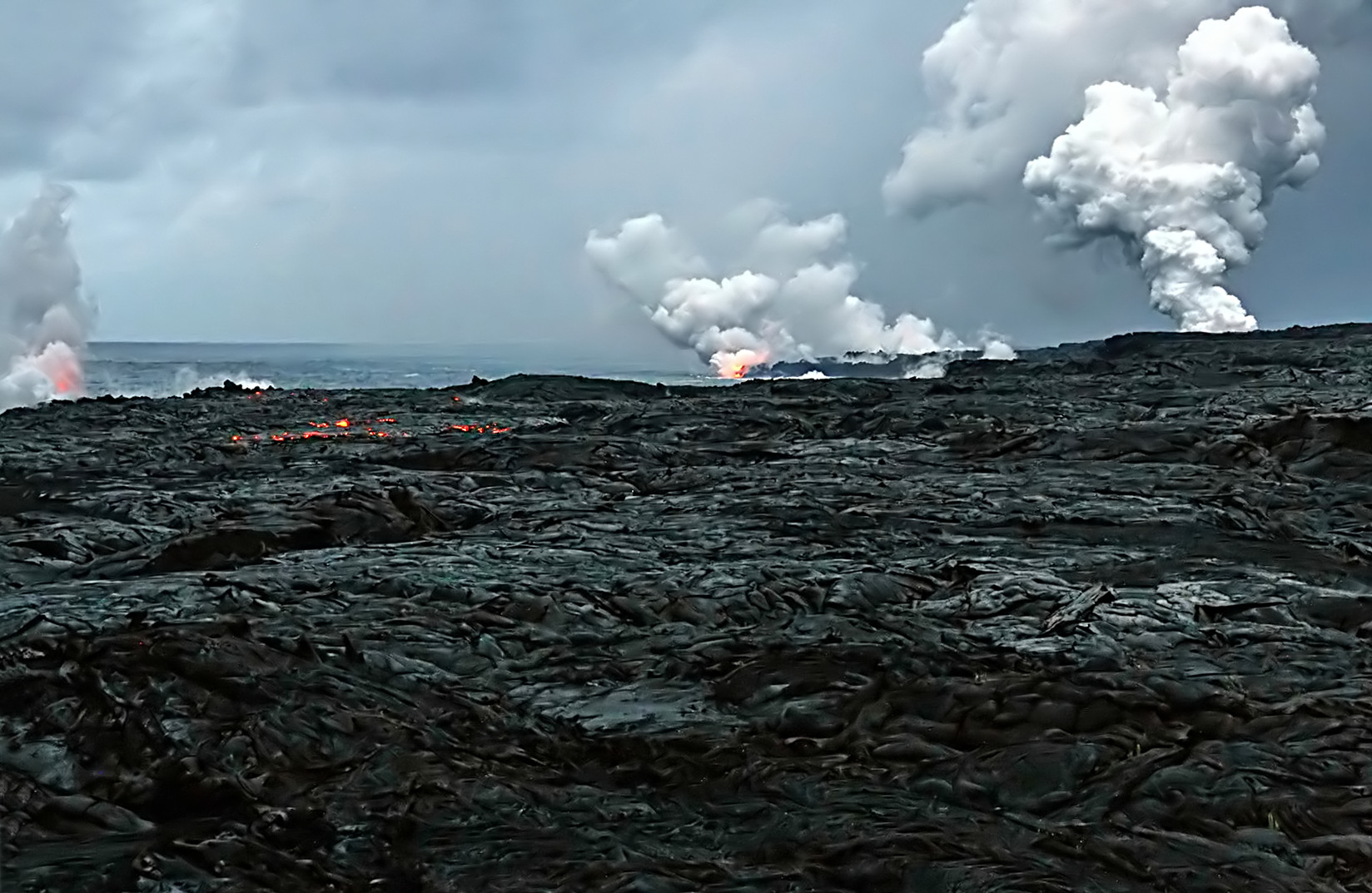 TYPES OF IGNEOUS ROCKS
EXTRUSIVE
INTRUSIVE
Cool quickly because they are exposed to the atmosphere.
Have smaller crystals because of less time to build the crystals.
Examples:  rhyolite, basalt, pumice, obsidian
Cool slowly because they form inside the earth. 
More time to harden will produce larger crystals.
Examples:  granite, gabbro, diorite, serpentine
EXTRUSIVE IGNEOUS
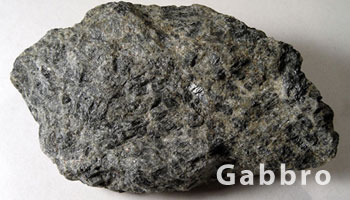 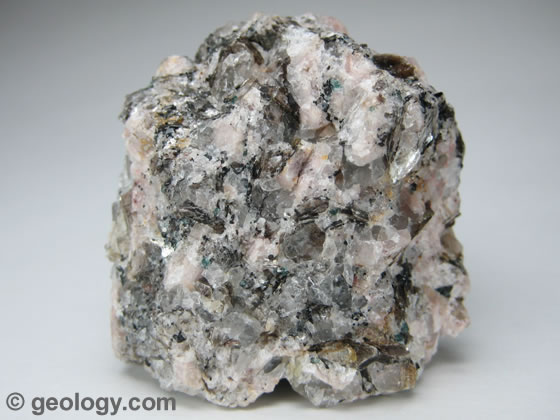 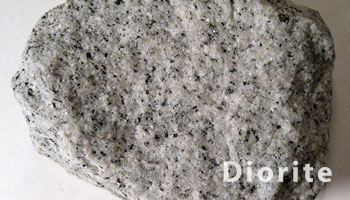 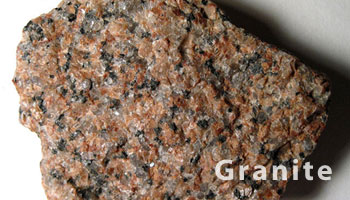 PEGMATITE
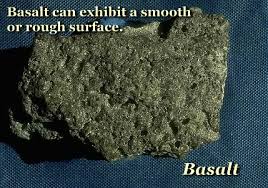 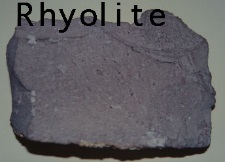 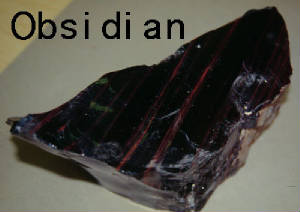 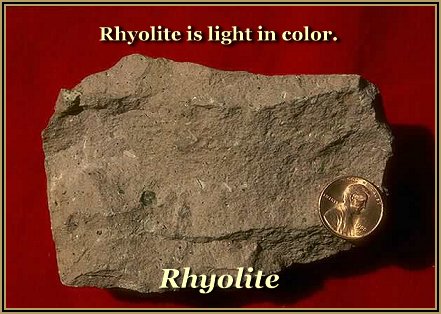 EXTRUSIVE IGENOUS ROCKS
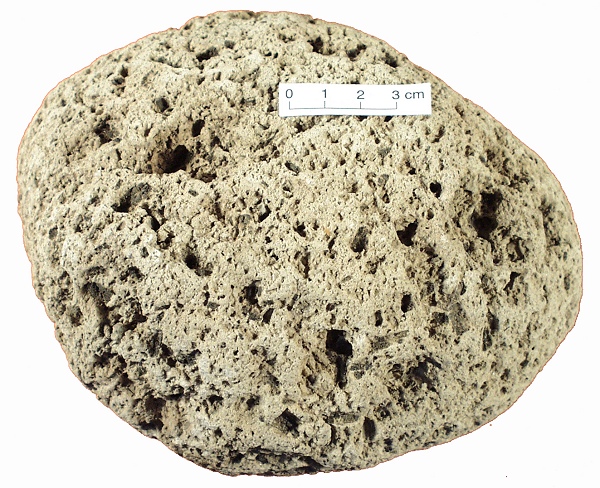 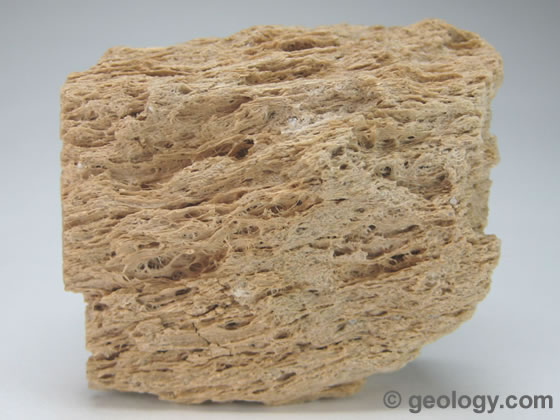 Both of these are scoria.
Both of these are pumice.
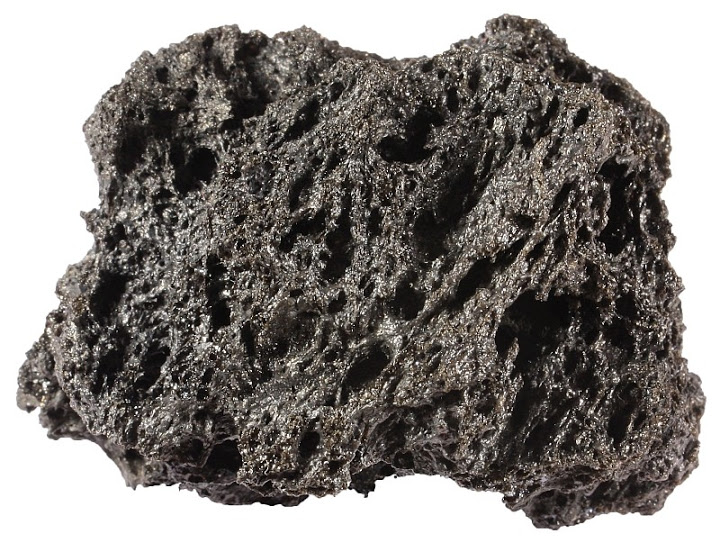 TUFF
ANDESITE
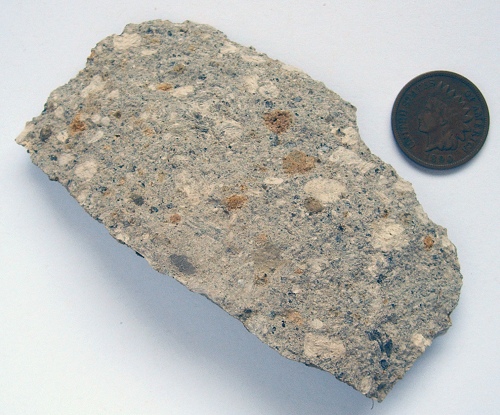 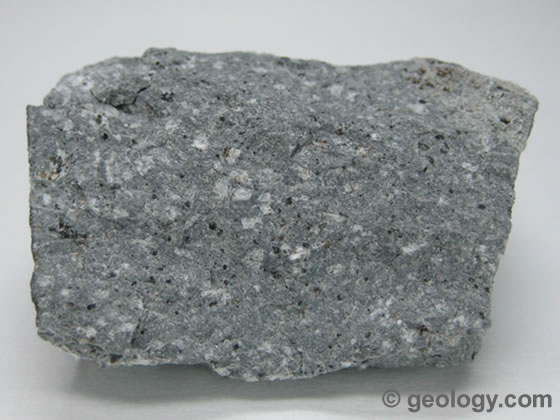 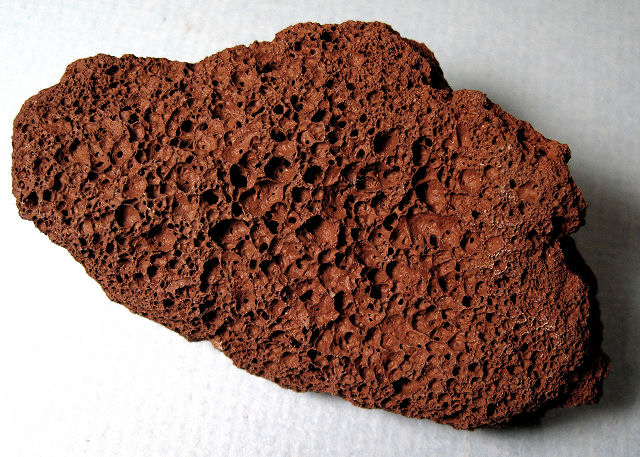 SEDIMENTARY ROCKS
Sedimentary means “settling.”
Sedimentary rocks form from sediments:
Solid particles of various sizes that have “broken” off other rocks and been moved to other places.
These sediments are transported by water, wind, gravity, and glaciers.  
About 75% of exposed rocks at the earth’s surface are sedimentary.
These are the only type of rocks to contain fossils.
3 types of sedimentary rocks
Chemical
Organic
Clastic
Not made up of other rocks.
Classified by the minerals they contain.
Form from precipitation out of solutions or are the ‘leftovers’ from evaporation.
Rocks made from pieces of other rocks
Sizes of sediments range from 1/4000 mm to 100 mm in size.
Formed from biological interactions or activities.
Biochemical sediments
Organic sediments
Biochemical
Organic
Small marine animals (coral, diatoms, etc.) take minerals out of the water to make their shells.
When they die, the shells accumulate on ocean floor.
Broken fragments cement together to form rocks.
Examples:  chalk, limestone, coquina
Rocks made of sediment that are remains of once-living things.
Specifically—PLANTS.
Plants die, decay, become buried, and are then compacted and compressed into coal or peat.
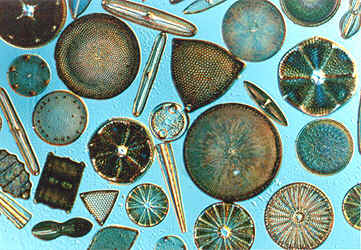 Diatoms: microscopic algae that form shells around themselves.
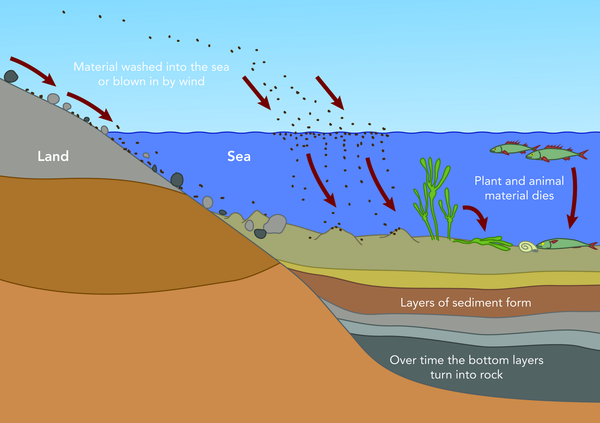 CORAL
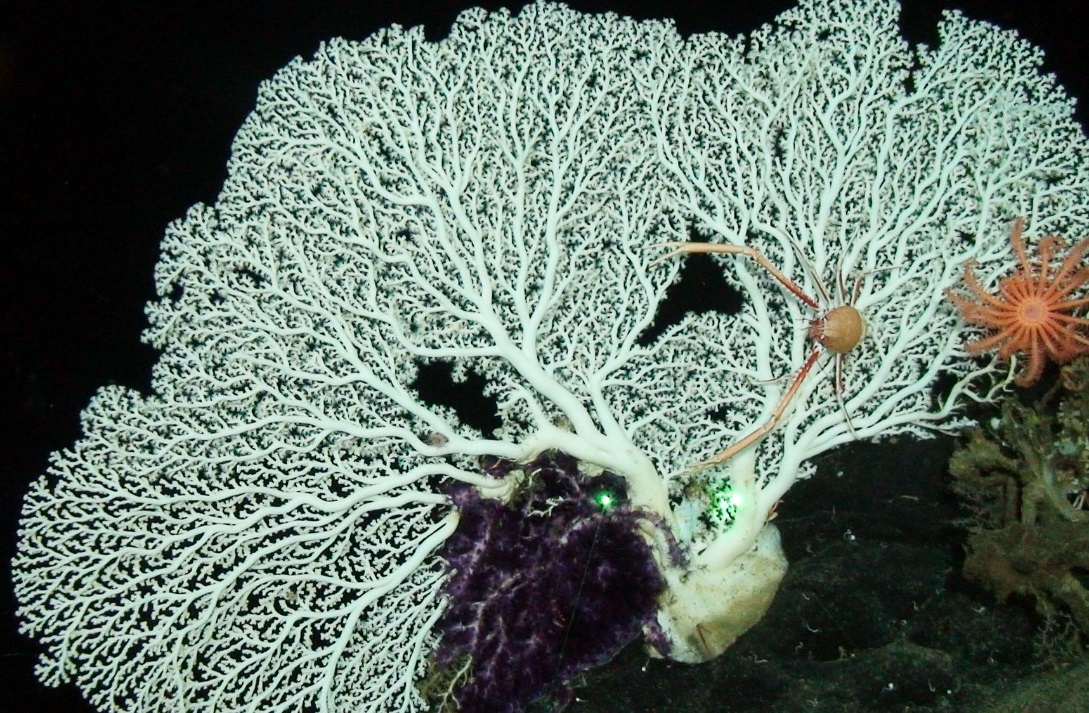 Sedimentary rock formations
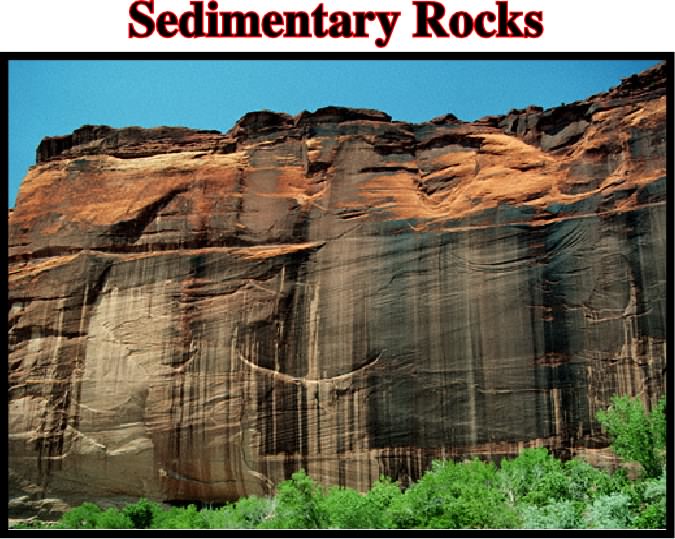 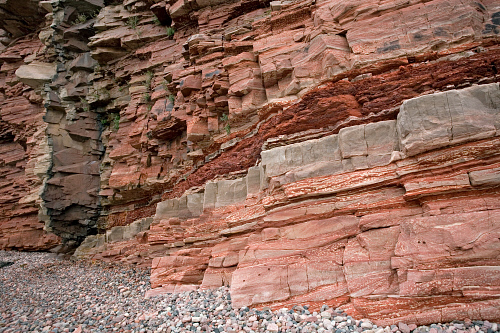 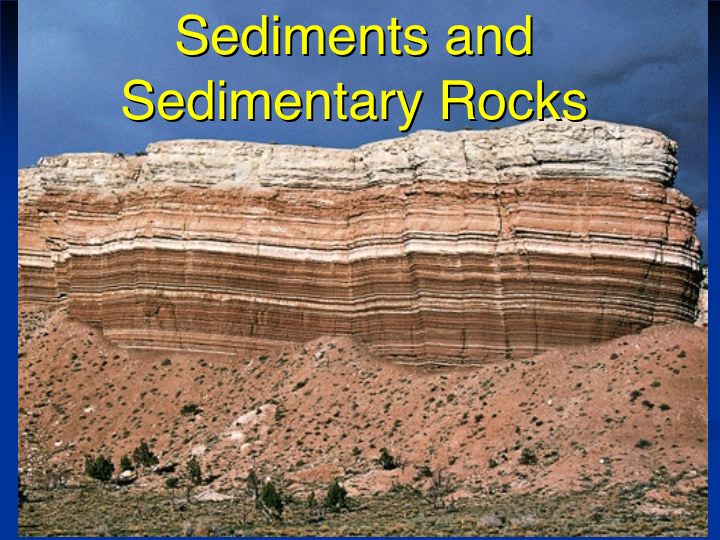 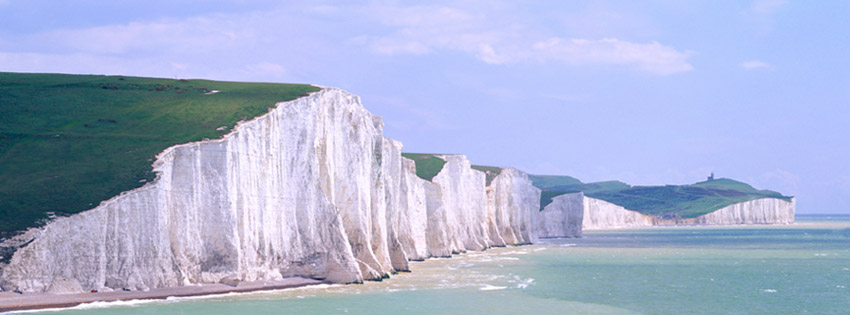 Clastic Sedimentary Rocks
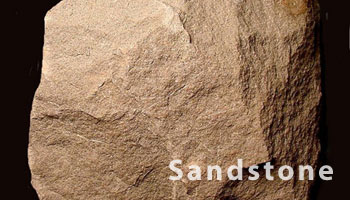 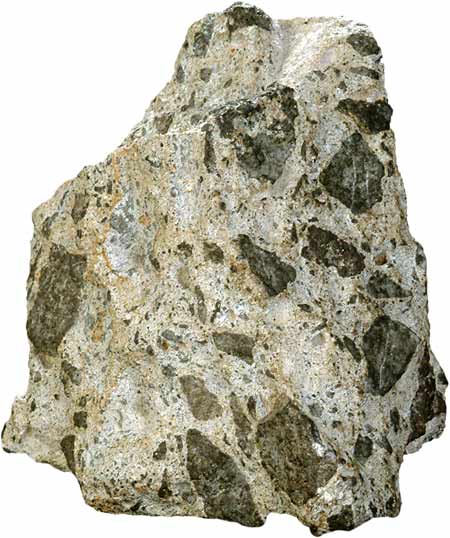 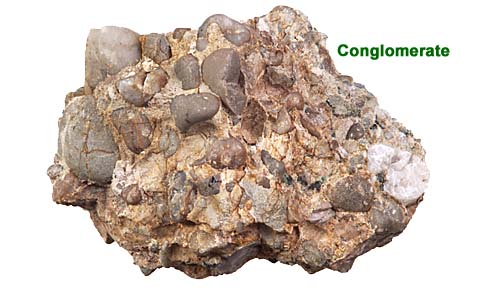 Breccia
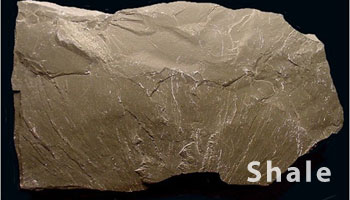 Greywacke
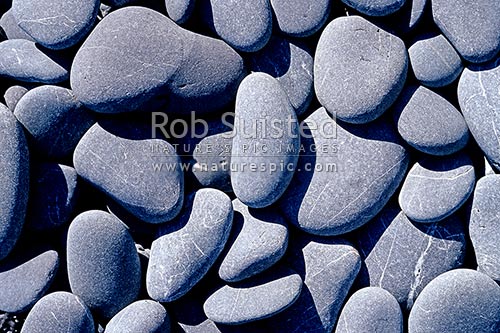 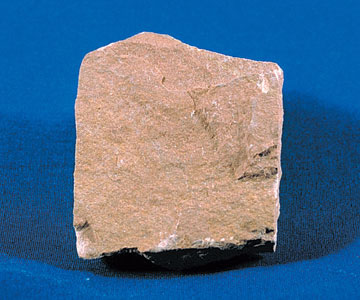 Siltstone
Chemical Sedimentary Rocks
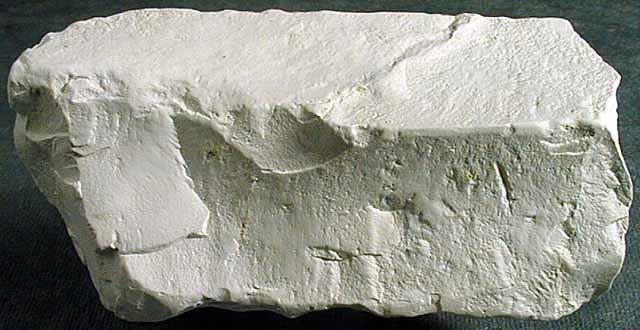 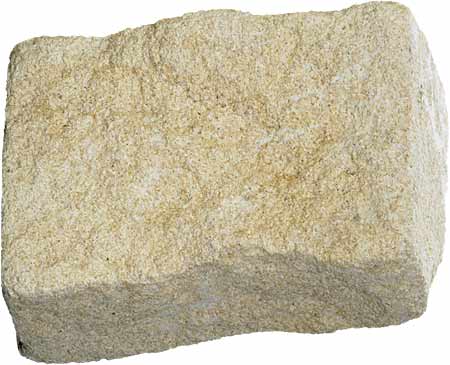 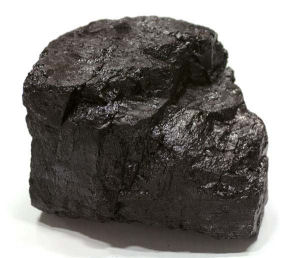 Chalk
Coal
Limestone
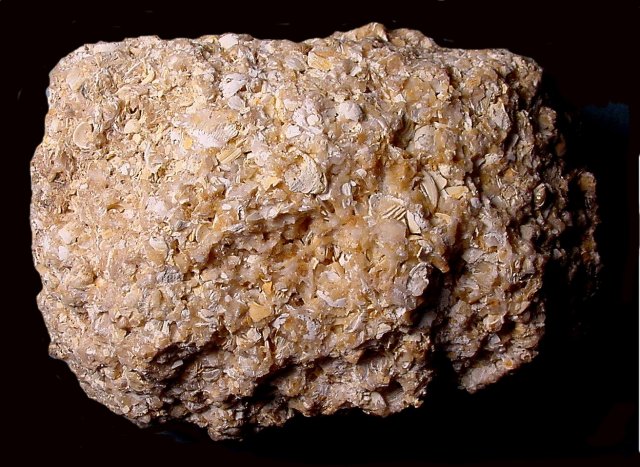 Coquina
METAMORPHIC  ROCKS
Metamorphic means “changed form.”
Metamorphic rocks have formed from preexisting rocks that have been placed under great heat and/or pressure but which have not been melted.
This heat is produced by the radioactive decay of materials in the earth.
The pressure comes from the weight of overlying sediments and plate tectonics.
Metamorphism can take place in very small areas or very large areas.
Contact metamorphism
Occurs when other rocks come in contact with magma, lava, or chemically active fluids.
Smaller areas—valleys or volcanoes
Regional metamorphism
Occurs when large parts of Earth’s crust are placed under enough pressure so that it begins to break or fold.
This usually occurs in mountain ranges or continents.
Here’s what happens during metamorphism
The rock becomes more dense as more materials is squeezed into a smaller area.
Crystals will begin to rearrange themselves as a result of the pressure.
Mineral crystal increase in size as temps increase enough for the atoms to gain energy so they can move around.
New minerals begin to form.
Foliation may occur—minerals line up in bands because of the intense pressure.
Penultimate slide!
Two types of metamorphic rocks
Foliated—show banding or striping
Nonfoliated—no banding or striping
Examples of foliated:
Gneiss (from granite)
Slate (from shale)
Schist (from shale)
Examples of nonfoliated:
Quartzite (from sandstone)
Marble (from limestone)
Last slide!  Metamorphic rocks
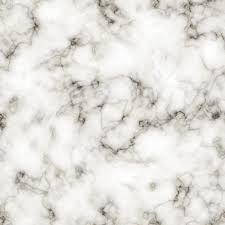 SLATE
GNEISS
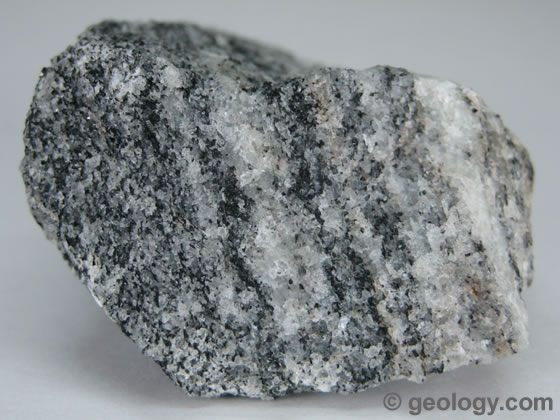 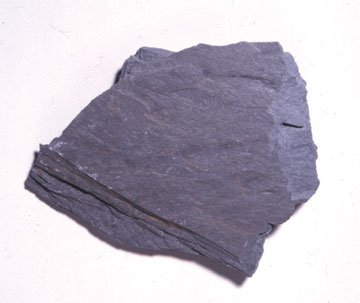 MARBLE
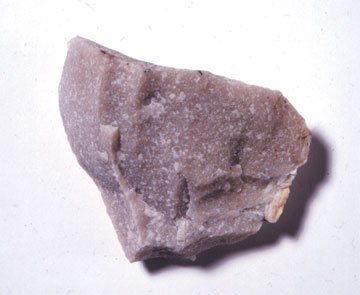 SCHIST
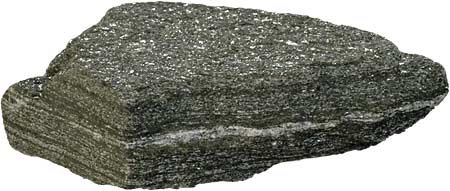 QUARTZITE